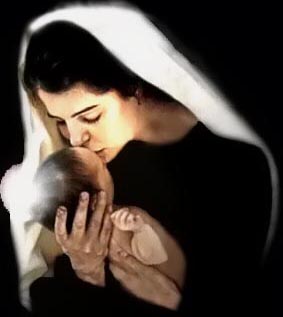 Solemnidad 

Santa 
María

Madre     

de Dios
(1 enero)
¡Qué alegría cuando me dijeron: “Vamos a la casa del Señor”! 
Ya están pisando nuestros pies tus umbrales, Jerusalén.
Gloria a Dios en el cielo,
Y en la tierra paz a los hombres, que ama el Señor. 
Por tu inmensa gloria te alabamos, te bendecimos, te adoramos, te glorificamos, te damos gracias, Señor Dios, 
Rey celestial, Dios Padre todopoderoso.
Señor, Hijo único, Jesucristo. 
Señor Dios, Cordero de Dios, 
Hijo del Padre. 
Tú que quitas el pecado del mundo, ten piedad de nosotros. 
Tú que quitas el pecado del mundo, atiende nuestra súplica.
Tú que estás sentado a la derecha del Padre, ten piedad de nosotros. 
Porque sólo Tú eres santo, 
sólo Tú, Señor, sólo Tú Altísimo, Jesucristo, con el Espíritu Santo en la gloria de Dios Padre. Amén.
Procesión de la Biblia

Tu Palabra me da vida,
Confío en Ti, Señor.
Tu Palabra es eterna,
En ella esperaré.
Dichoso el que con vida intachable
camina en la ley del Señor.
Dichoso el que guardando sus preceptos
lo busca de todo corazón.
Tu Palabra me da vida,
Confío en Ti, Señor.
Tu Palabra es eterna,
En ella esperaré.
Liturgia de la Palabra
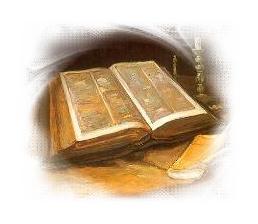 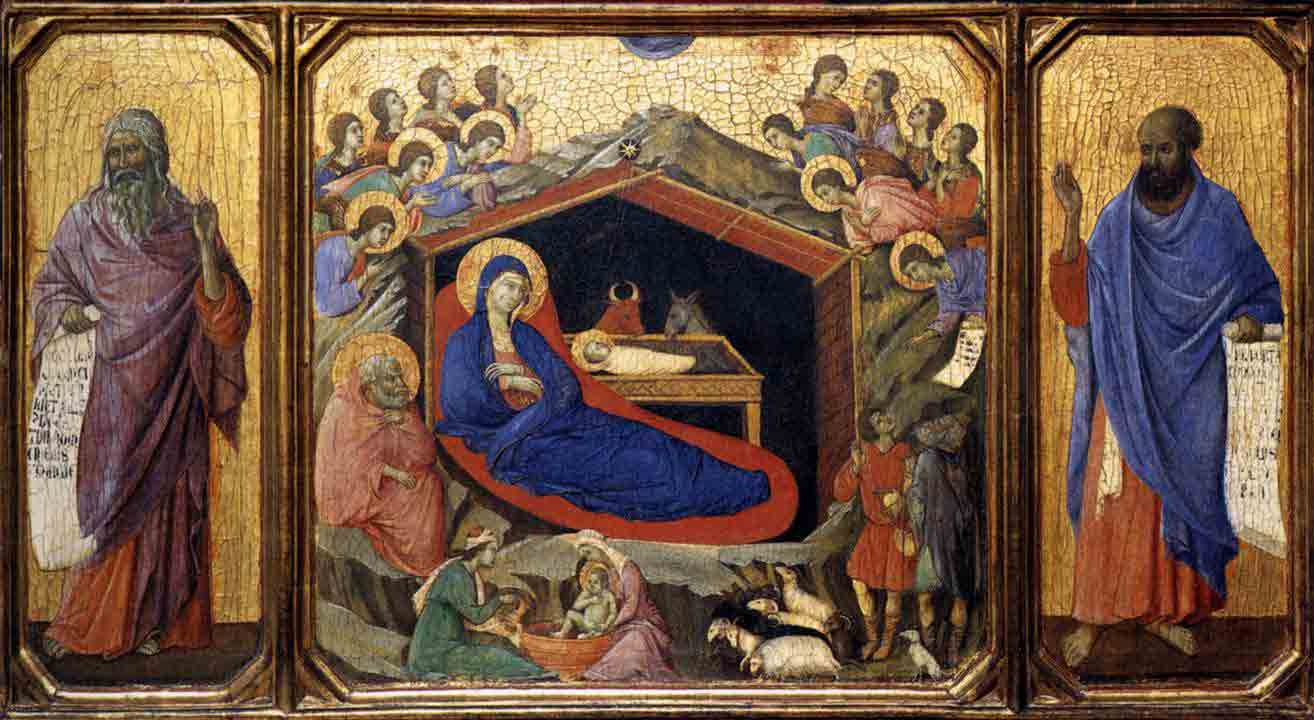 Imágenes de Duccio, s.XIII
Los profetas anuncian, los ángeles cantan, la Madre y los pastores (la humanidad) contemplan
Lc 2,16-21 En aquel tiempo, los pastores fueron corriendo a Belén
Vamos a Belén, la Casa de TODOS
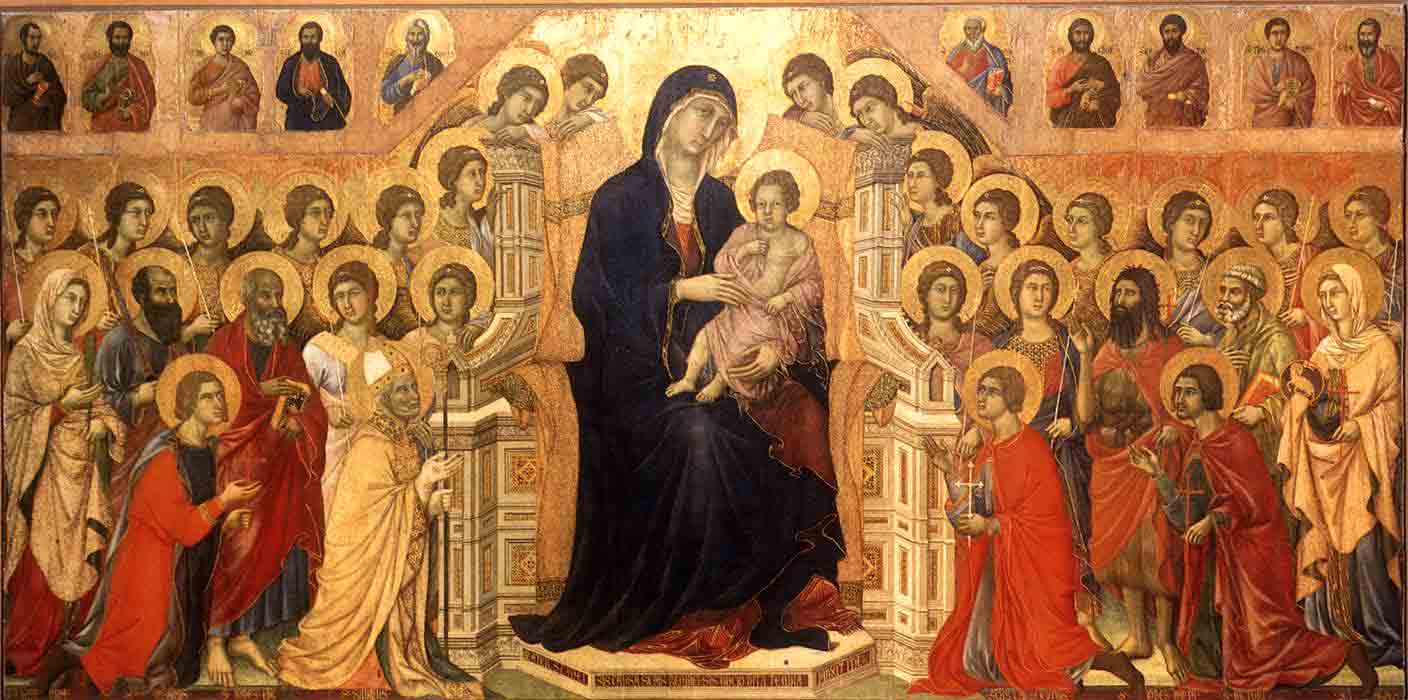 Está cerca de nosotros
y encontraron a María y a José,
y al niño acostado en el pesebre.
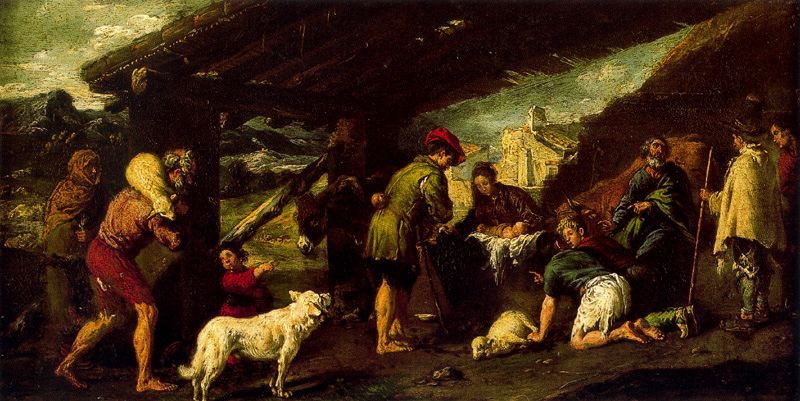 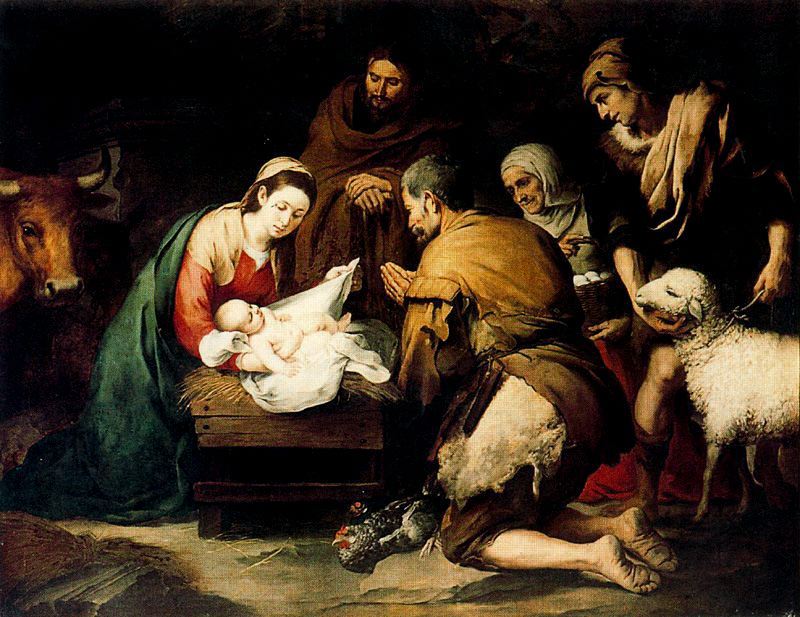 Un Hijo se nos ha dado
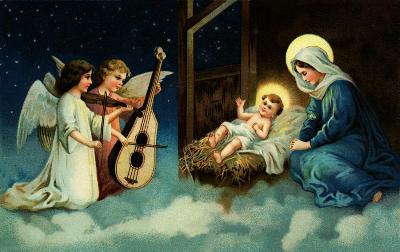 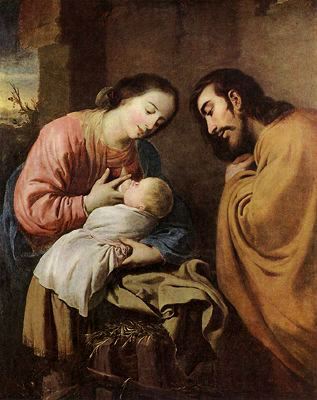 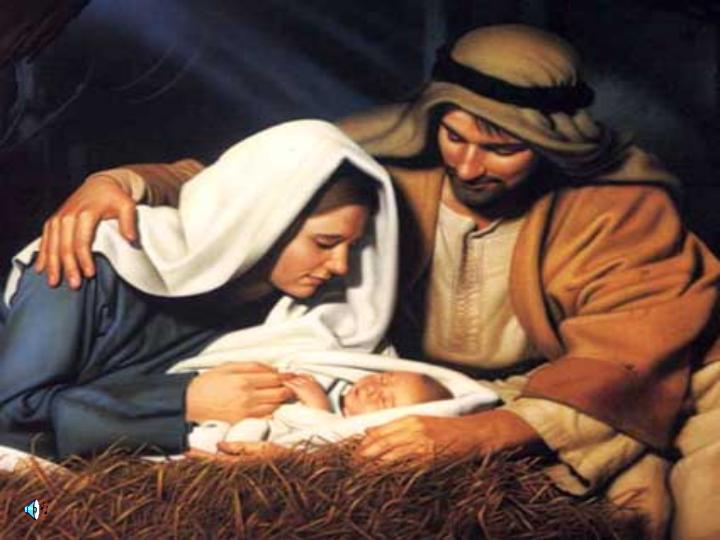 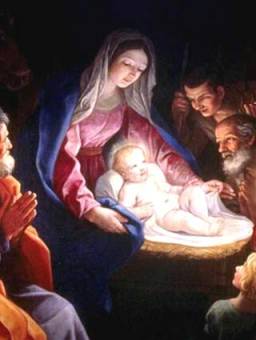 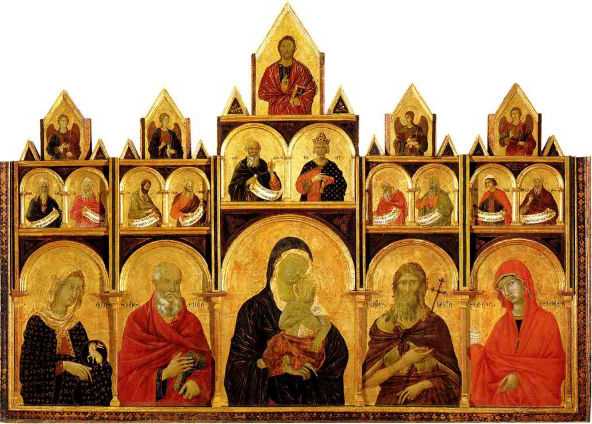 Encontrare-mos a José, 
a María, al Niño, y a todos 
con amor, porque Dios es AMOR.
También a los vecinos de la casa y del apartamento… a todos.
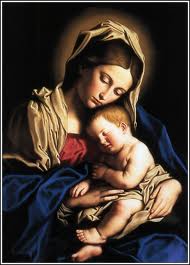 Ave,     María
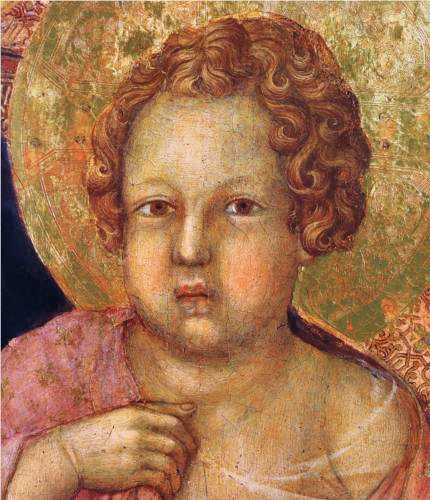 Donde está el Niño, estamos TODOS
Seamos del norte o del sur, del este o del oeste, todos, seamos conscientes de ello o no, 
somos la Familia de Jesús. 
Somos Hijos de Dios.
Al verlo, contaron lo que les habían dicho de aquel niño. Todos los que lo oían se admiraban de lo que les decían los pastores.
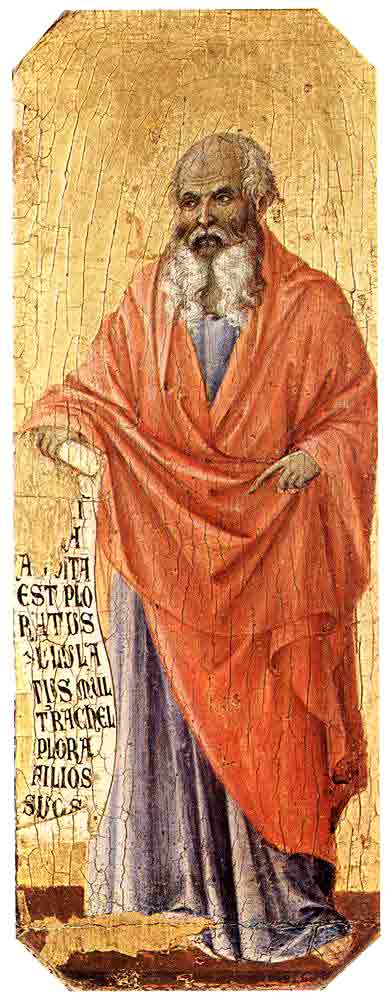 A pesar de vivir al margen de la sociedad, los pastores son profetas de lo que han visto y oído
Profetas de Vida navideña
profeta
Y María conservaba todas estas cosas, meditándolas en su corazón.
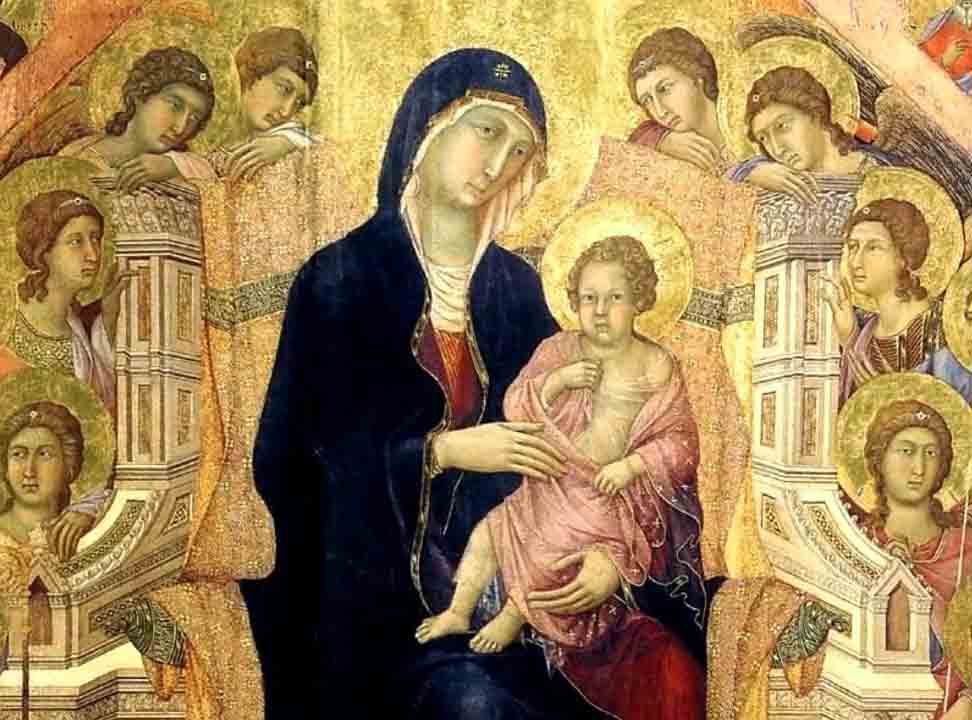 En el corazón de María resuena la voz de Dios y de los hombres
Los pastores se volvieron dando gloria y alabanza a Dios por lo que habían visto y oído; todo como les habían dicho.
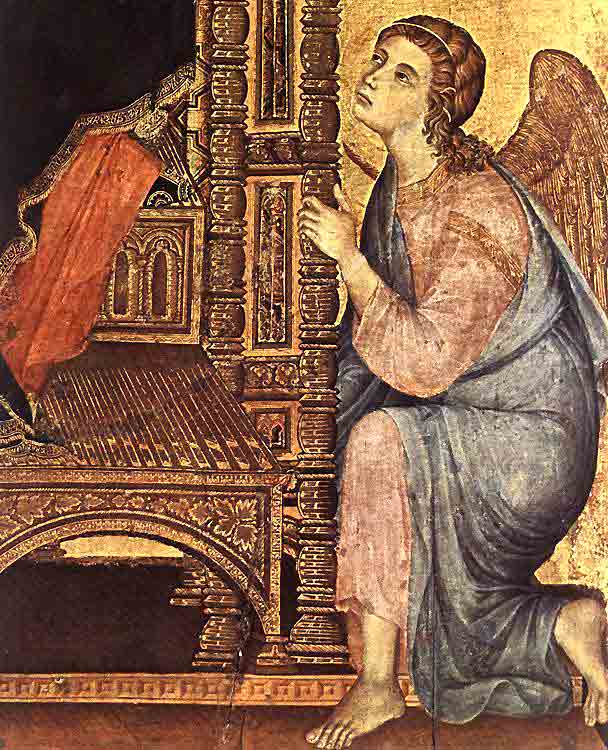 Todos glorifican a Dios, con nuevas melodías bajadas del cielo
Son los primeros aguinaldos que se han oído en la tierra
Al cumplirse los ocho días, tocaba circuncidar al niño, y le pusieron por nombre “Jesús” (= Salvador), como lo había llamado el ángel antes de su concepción.
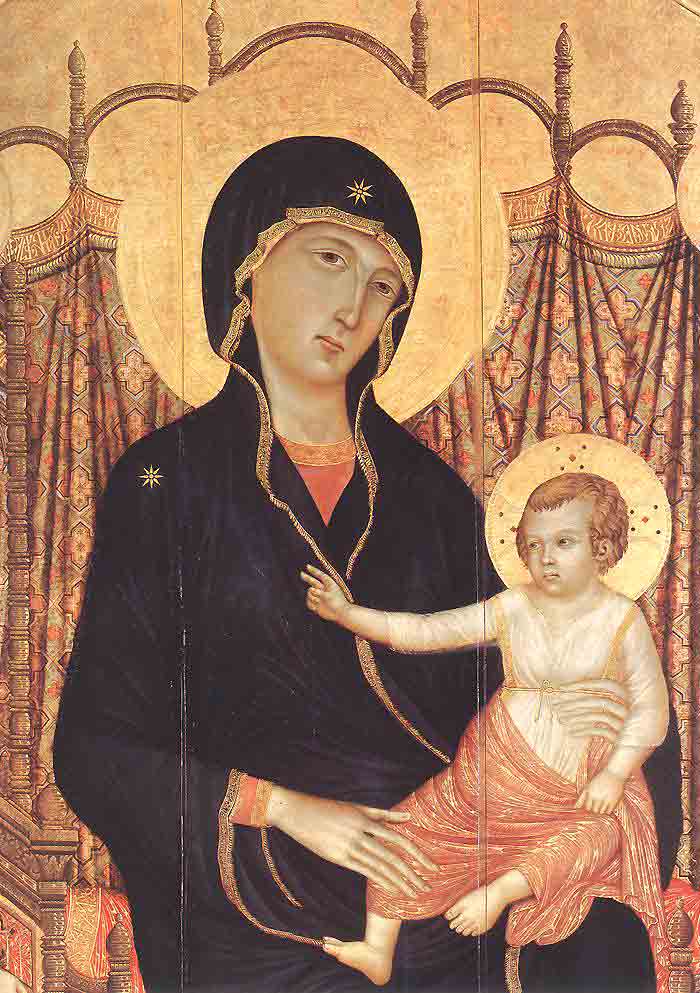 Al Niño le ponen JESÚS, porqué nació para bendecir, para SLVAR, para amar
Nació para ser  nuestro compañero de Camino, año tras año
Año Nuevo 2017
- Damos gracias por dos cosas bellas de 2016.
- Pedimos perdón por dos defectos de 2016.
Doce peticiones para 2017 (Virtudes)
(12 uvas y campanadas)
Fe
Esperanza
Caridad, amor.
Humildad: Ser como niños
Paciencia (“Cállate”)
6. Disponibilidad
7. Prudencia
8. Justicia
9. Sabiduría
10. Optimismo
11. Alegría
12. Solidaridad
Oh Dios, haz que el Niño, María y José 
sean para nosotros, 
el modelo de VIDA 
para los 365 días 
de 2017.
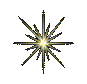 Creo en Dios PADRE todopoderoso,
creador del cielo y de la tierra.
Creo en Jesucristo,
su único Hijo, nuestro Señor,
que fue concebido por obra 
y gracia del Espíritu Santo,
nació de Santa María Virgen,
Padeció bajo el poder de 
Poncio Pilato, fue crucificado,
muerto y sepultado,
   descendió a los infiernos,
   al tercer día resucitó 
   de entre los muertos,
   subió a los cielos y está sentado
   a la derecha de Dios Padre
   Todopoderoso.
   Desde allí ha de venir a juzgar
   a vivos y muertos.
Creo en el Espíritu Santo,
la Santa Iglesia católica,
la comunión de los santos,
el perdón de los pecados,
la resurrección de la carne
y la vida eterna.
Amén.
LITURGIA DE LA EUCARISTÍA
José Martínez de Toda, S.J.
(martodaj@gmail.com)
Román Mendoza
(romanmp59@hotmail.com)
El texto explicativo puede verse en http://www.homiletica.org/ciclos.htm
http://es.qumran2.net/indice.pax?autore=2728
“En todo amar y servir”